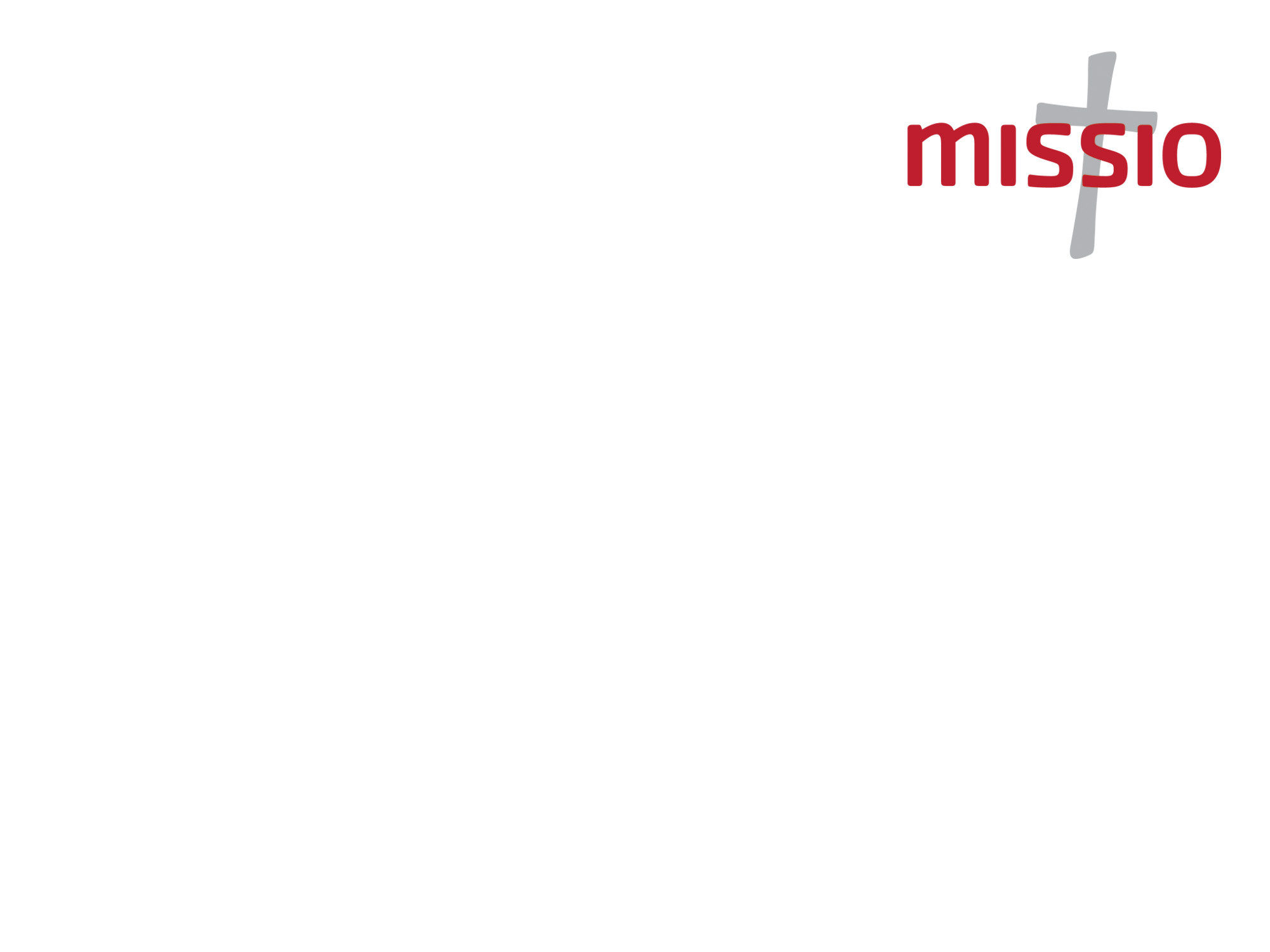 Nobody, 
no situation 
and no place 
is beyond God’s care
‘Jesus often went onto the mountain to pray; and he spent the whole night in prayer to God.’ 

Luke 5:16
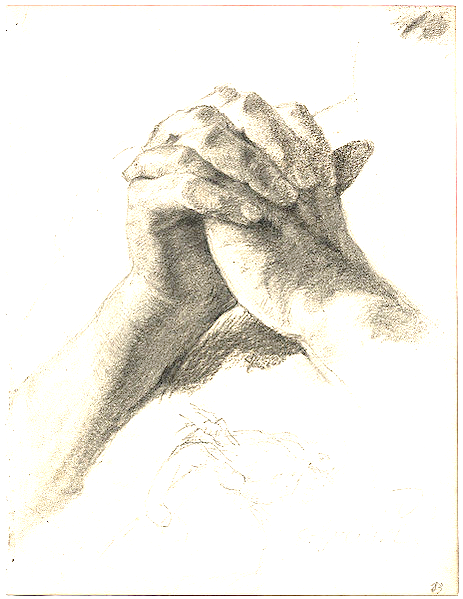 ‘Tefillah’
To join, to unite with
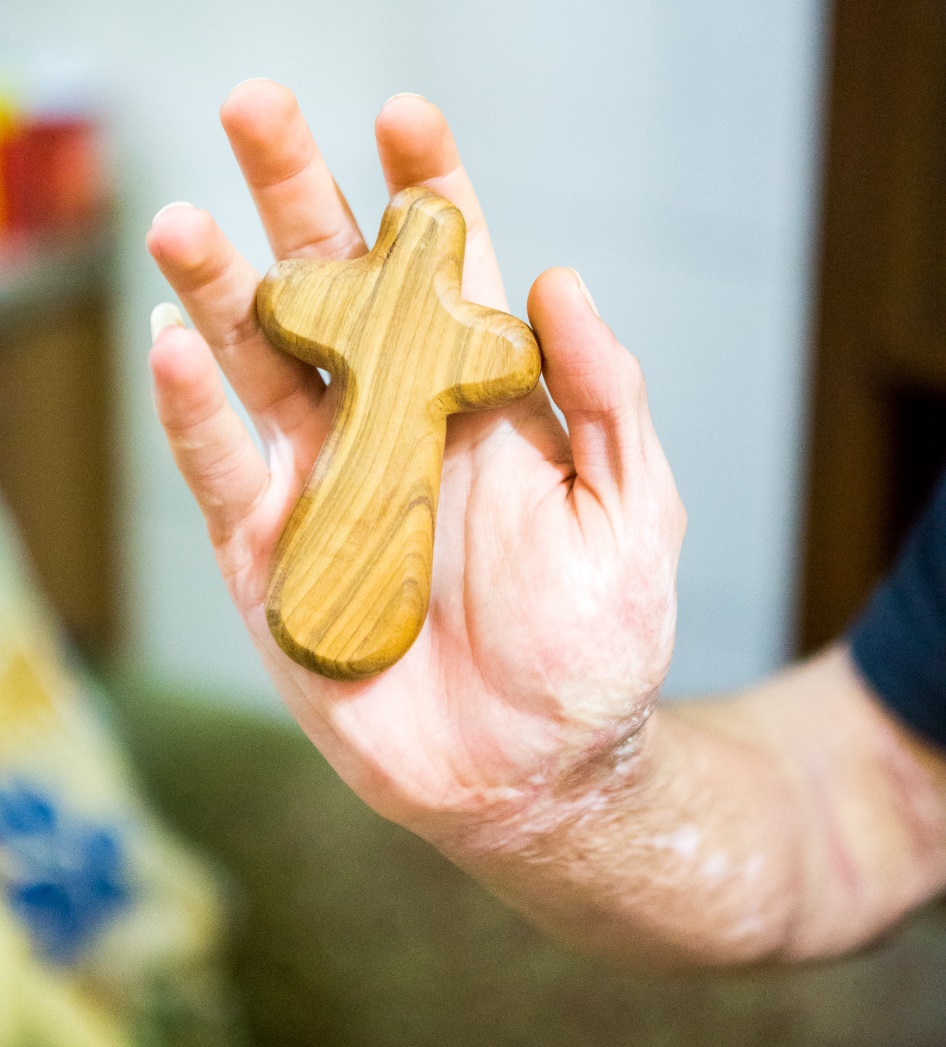 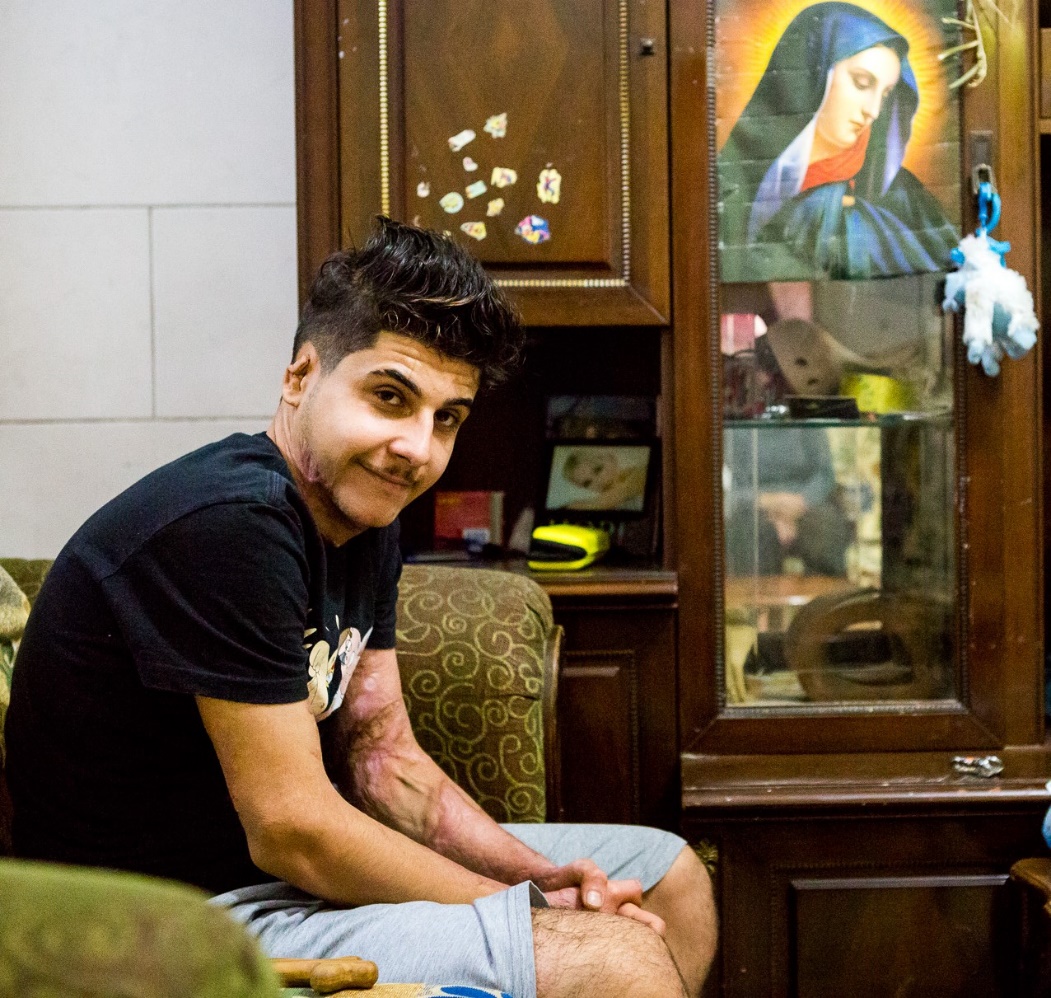 ‘Tefillah’
To join, to unite with
Images ©Missio/TLouapre
Our Father, Who art in heavenHallowed be Thy Name;Thy kingdom come,Thy will be done,on earth as it is in heaven.Give us this day our daily bread,and forgive us our trespasses,as we forgive those 
who trespass against us;and lead us not into temptation,but deliver us from evil. 
Amen.
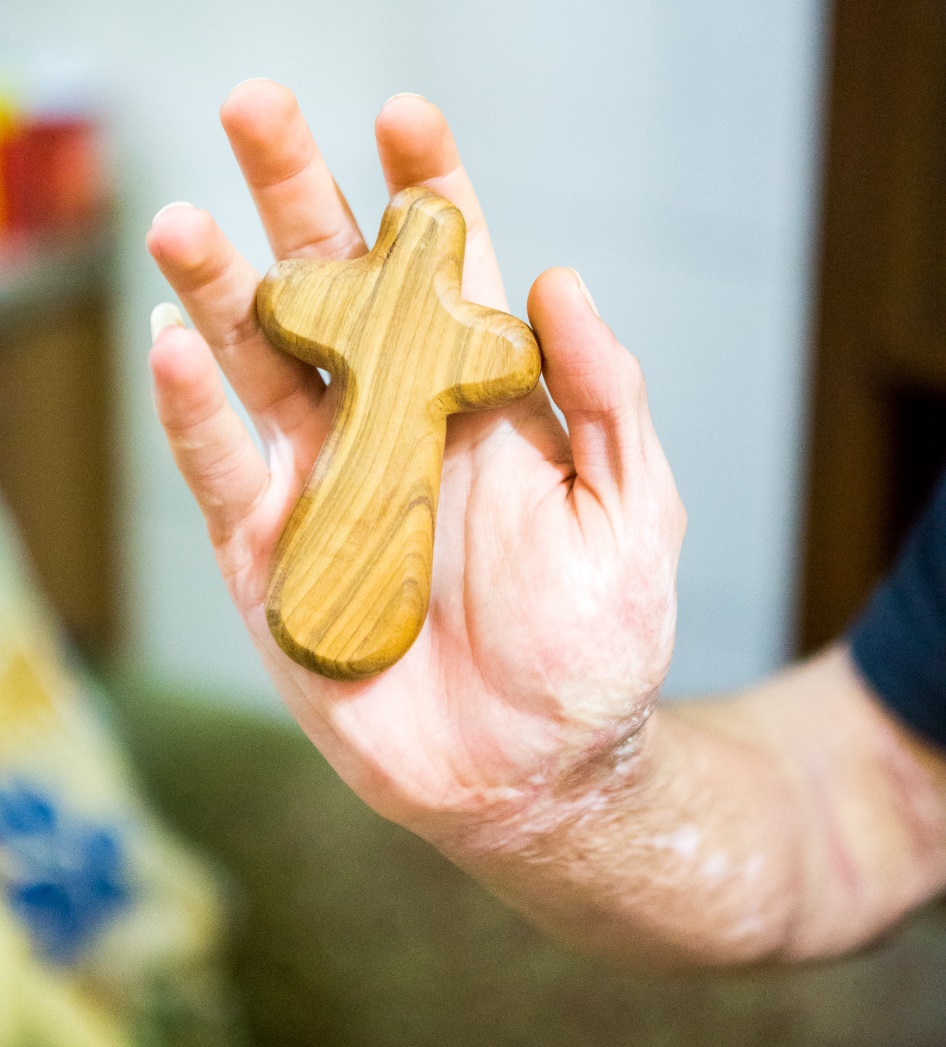 Images ©Missio/TLouapre
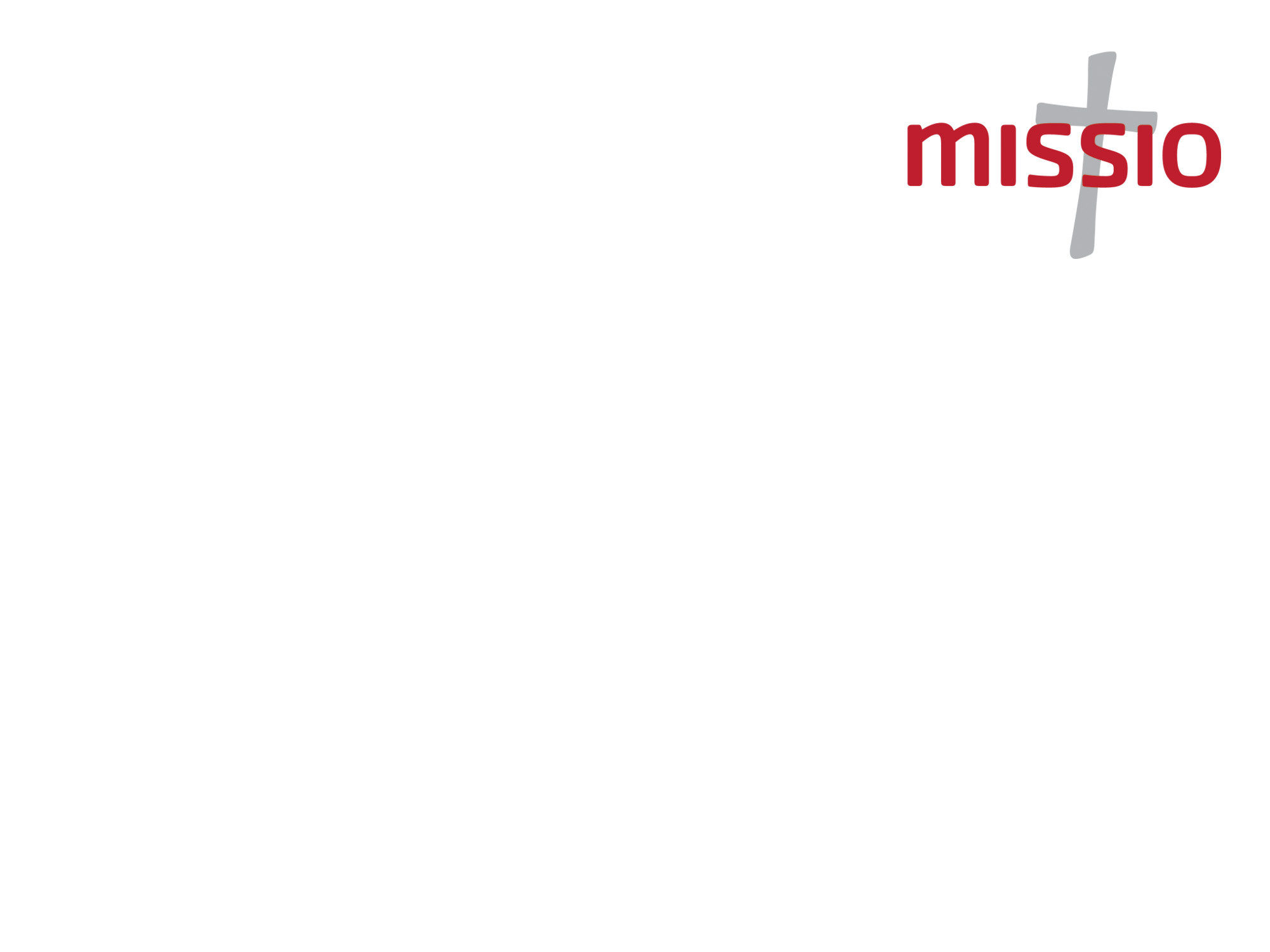 Nobody, 
no situation 
and no place 
is beyond God’s care